Superconducting Links and Cold Powering components for HL-LHC
A. Ballarino, CERN, TE-MSC
ITALY AT CERN, 4-7 Aprile 2017
Outline
Introduction
System description
Components to be produced
Cryostats, Superconductor, Superconducting cables, Current leads
Timeline for procurement
Conclusions
Powering of LHC HL-LHC Magnets (WP6a)
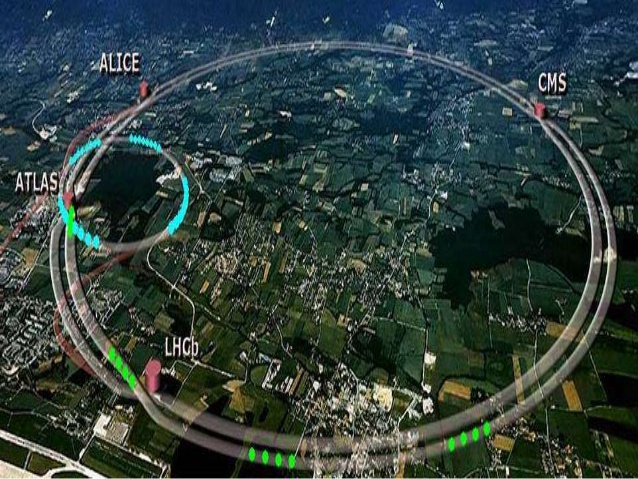 A. Ballarino
Powering of LHC HL-LHC Magnets
Use of superconducting links providing the powering of the HL-LHC magnets from remote distance
Use of materials operating at higher temperatures. Advantages:
	Temperature  margin during operation
	Stability of materials operated at higher temperature
Efficient cooling of cold powering system (He gas cooling)	
Choice of materials: 
	MgB2 conductor covering the long distance ( 80 m -100 m)
	HTS conductor at the warmer section – near the current leads (10 m -	15 m)
  Advantage of MgB2: potentially low cost
	Drawback: required qualification of new technology
A. Ballarino
Powering of LHC HL-LHC Magnets
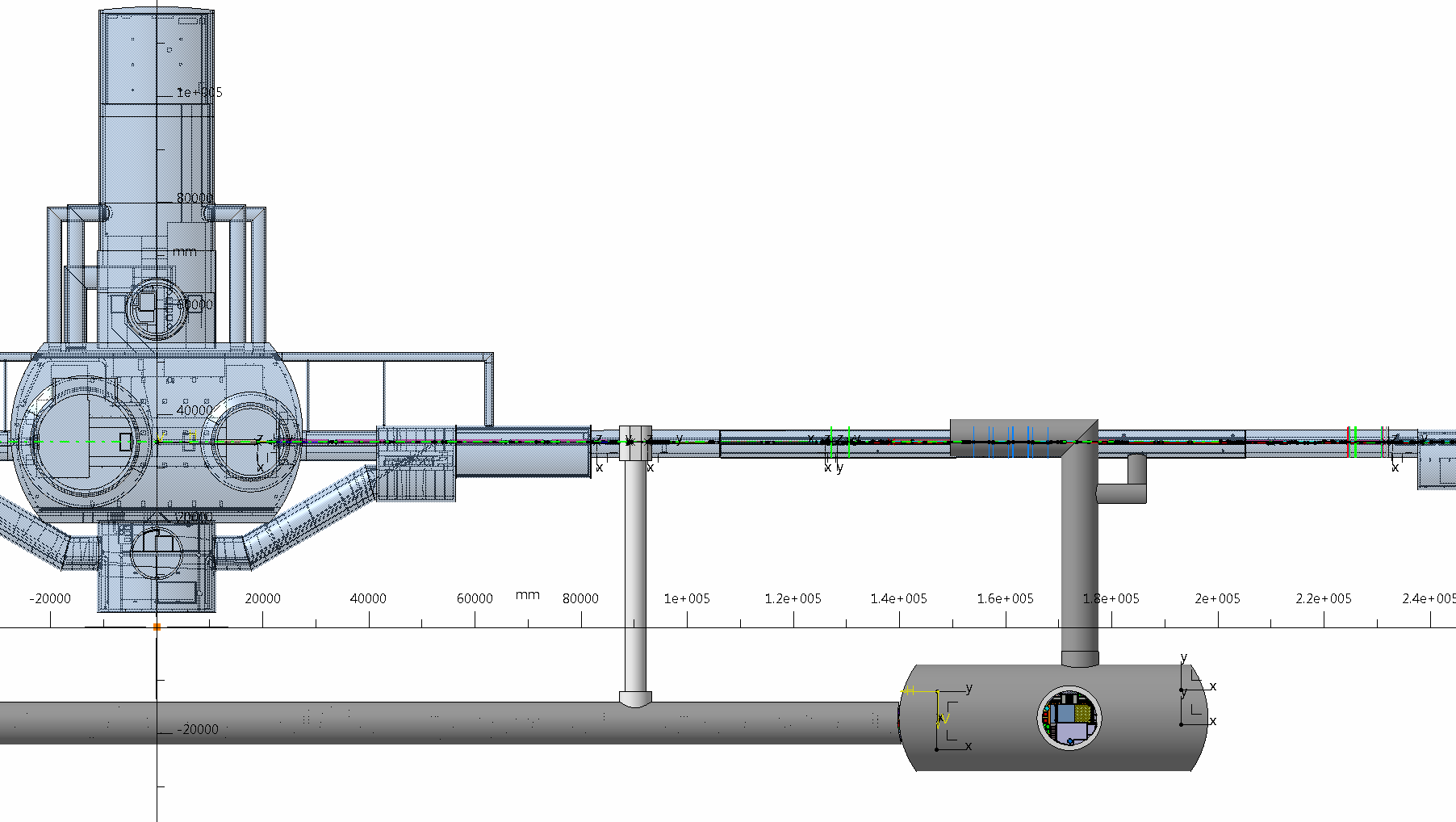 Triplets
Matching Section
Q2A
Q3
Q1
CP
Q2B
D1
Q6
Q4
D2
Q5
Atlas
A. Ballarino
Powering of LHC HL-LHC Magnets
L  80 m
L  80 m
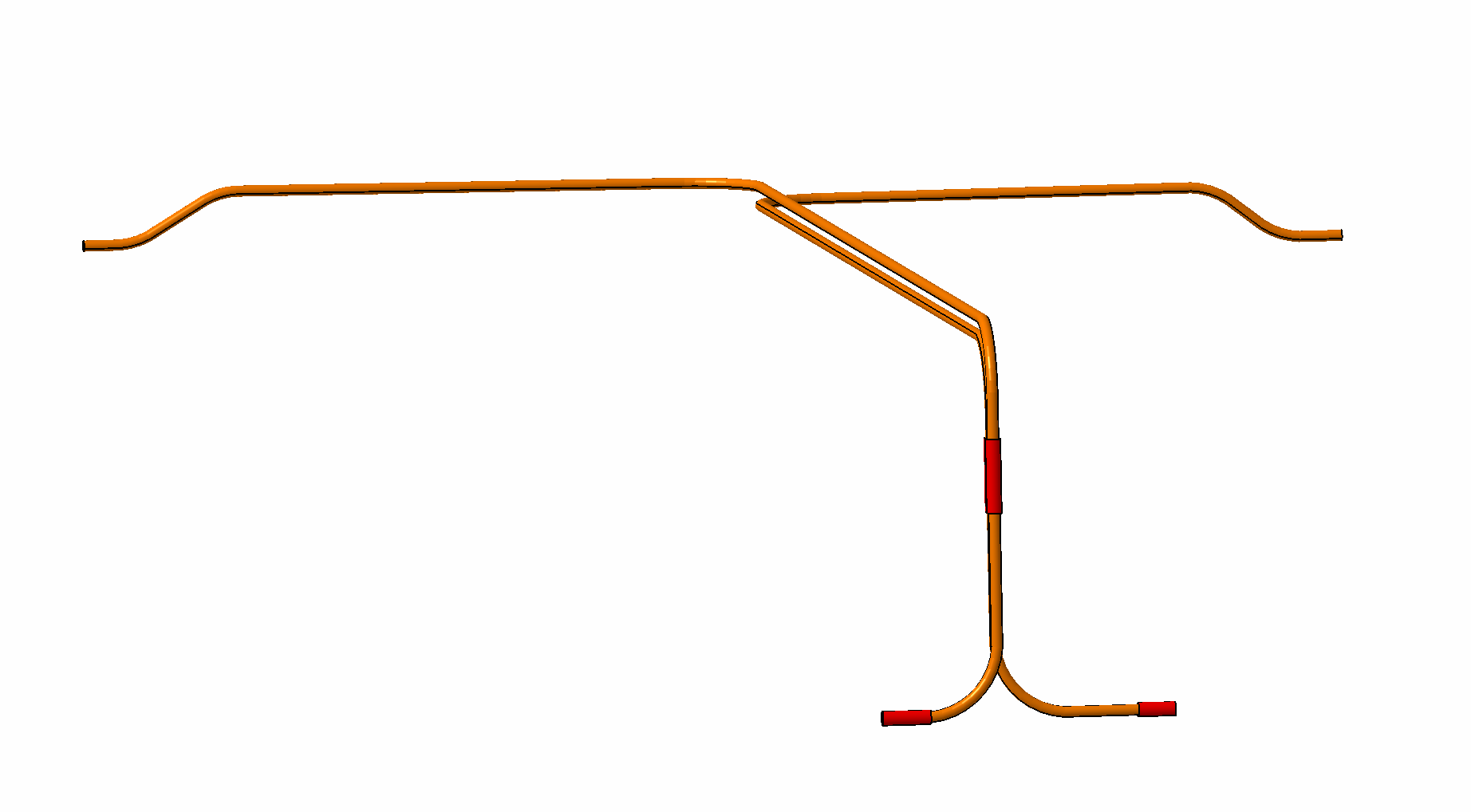 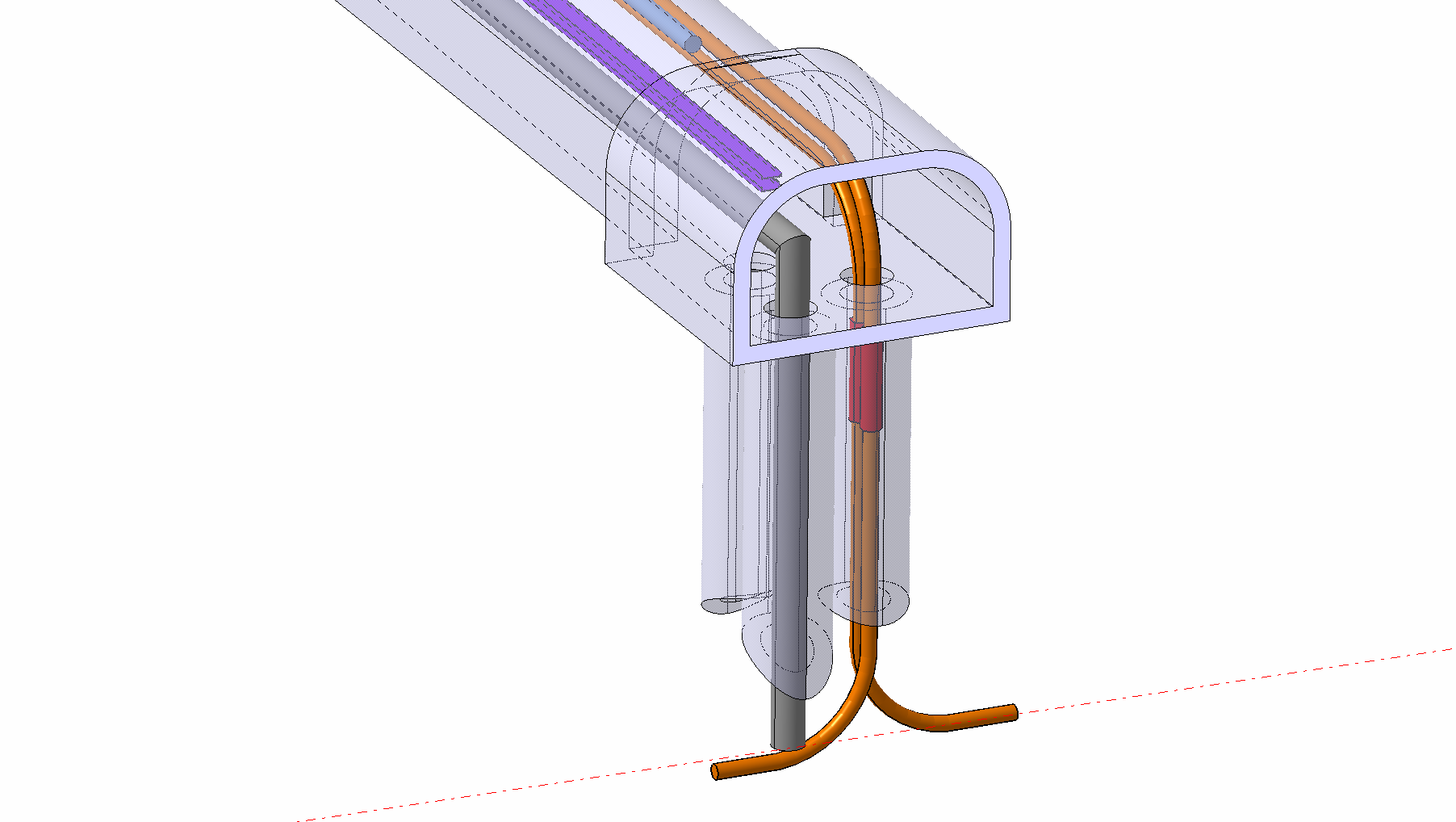 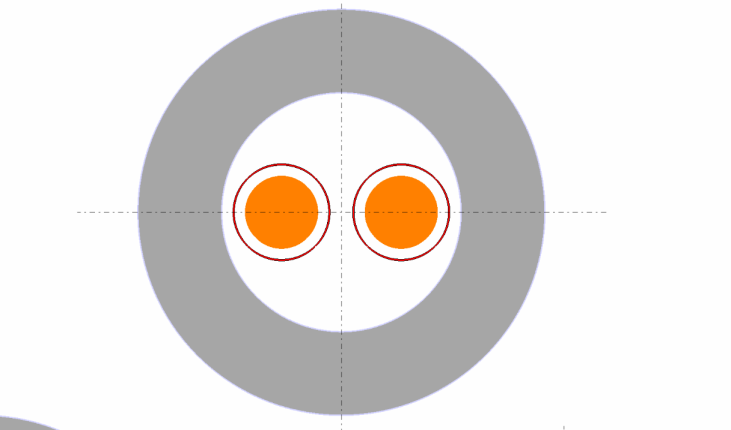  8 m
Ø 1000
A. Ballarino
Quantities and Components
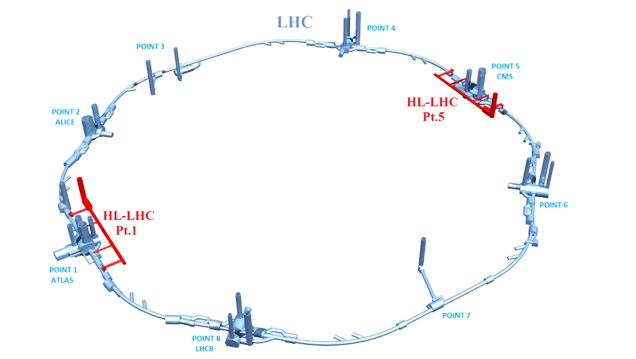 Each high luminosity interaction point (IP1, ATLAS and IP5, CMS) requires:
a) dedicated cold powering for the triplet and D1 magnets;
b) dedicated cold powering of matching sections
 
8 cold powering systems in total
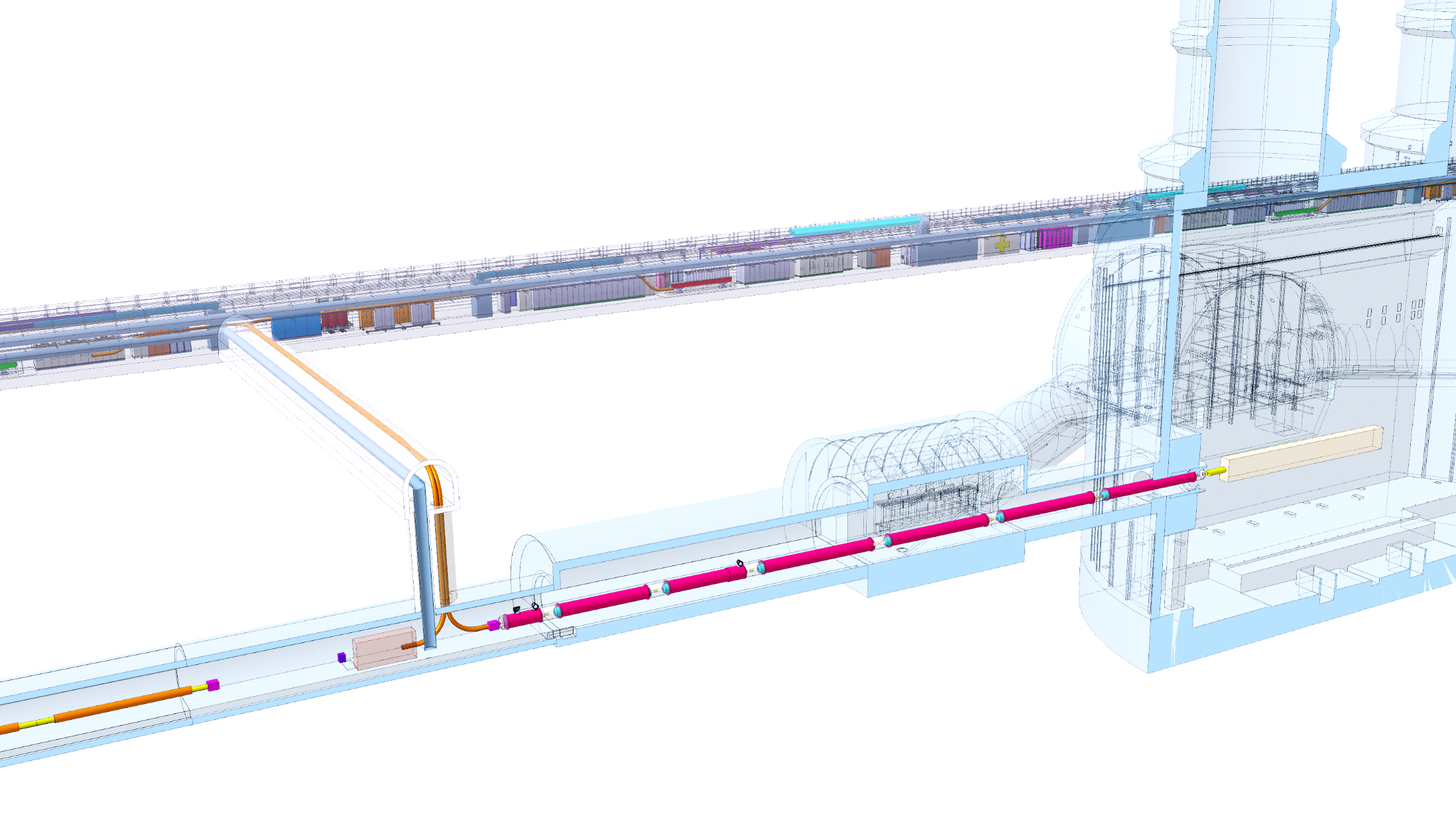 DFHM
IP
DFHX
Illustration of the position of the DFX
(not latest version for details)
SCLink DSH
A. Ballarino
DFX studies - 6th HL-LHC collaboration meeting
Q1
Q2a
Q2b
DFX
Q3
CP
DFM
D1
Quantities and Components
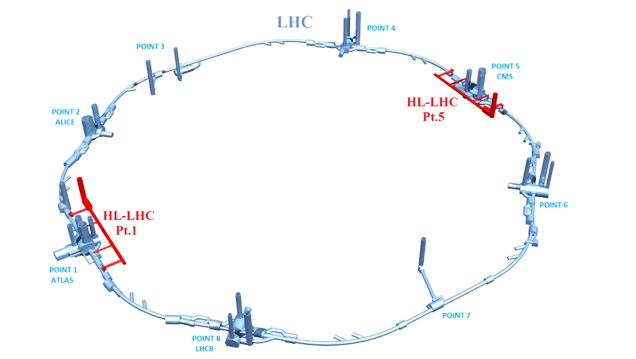 Each cold powering system includes: 
1 SC link (DSH);
1 DFH(X or M) cryostat, connecting the SC link to the current leads
1 DF(X or M) cryostat, connecting the SC link to the magnets
MgB2 cables;
Several current leads – different current ratings (from 0.12 kA to 18 kA)
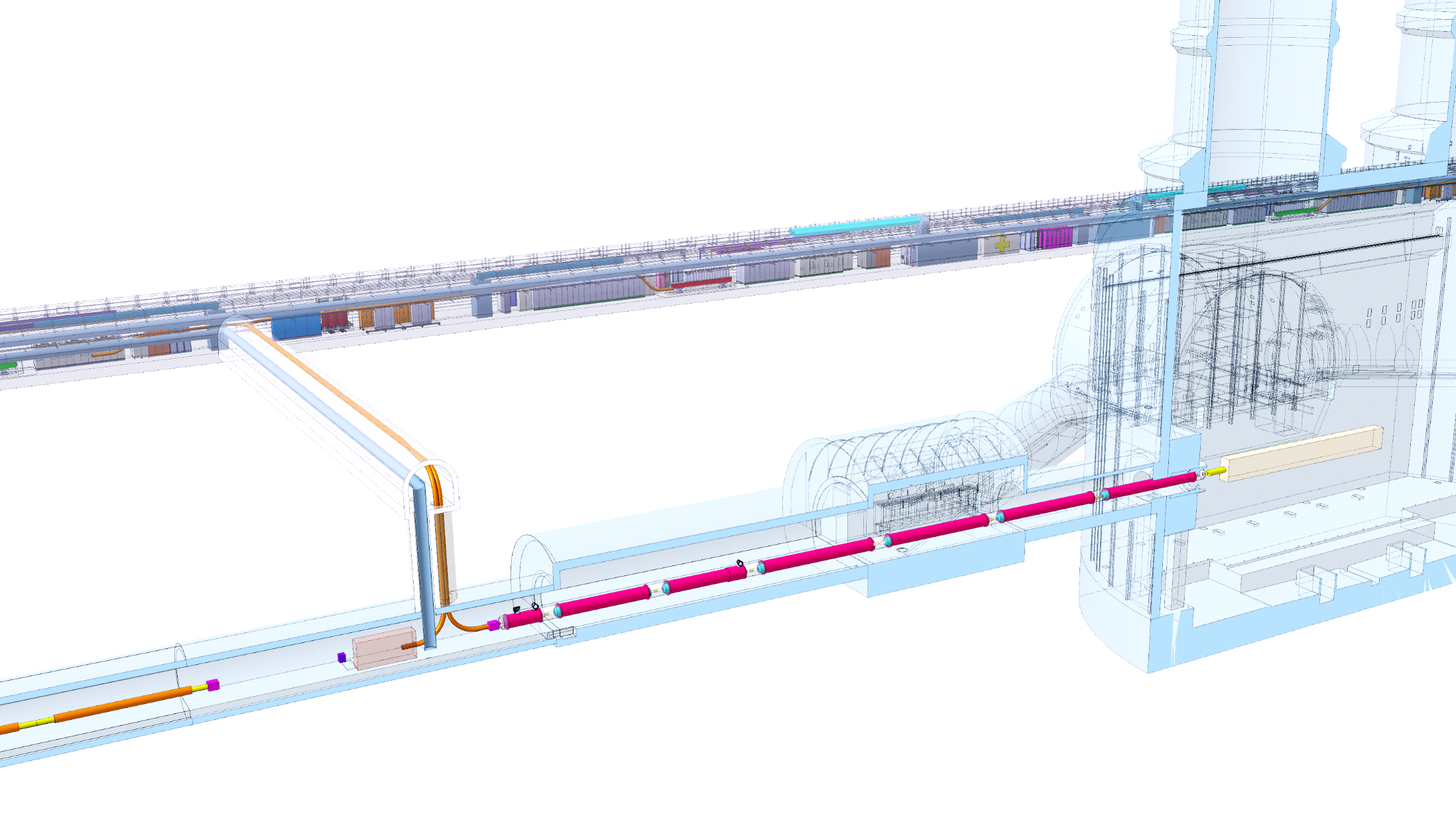 DFHM
IP
DFHX
Illustration of the position of the DFX
(not latest version for details)
SCLink DSH
A. Ballarino
Q1
Q2a
Q2b
DFX
Q3
CP
DFM
D1
Quantities and Components
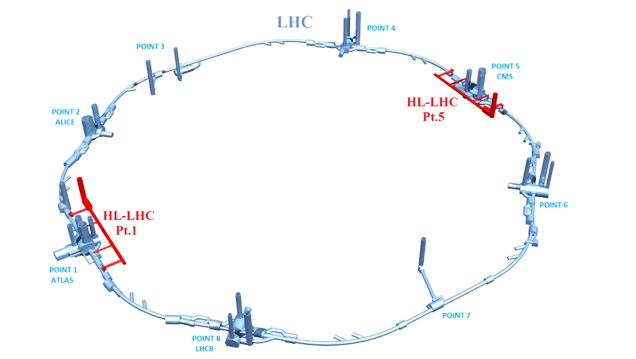 In total, for the DF: 20 series units + 4 spare units
4 (+1 spare) DFX;
4 (+1 spare) DFM;
4 (+1 spare) DFHX;
4 (+1 spare) DFHM;
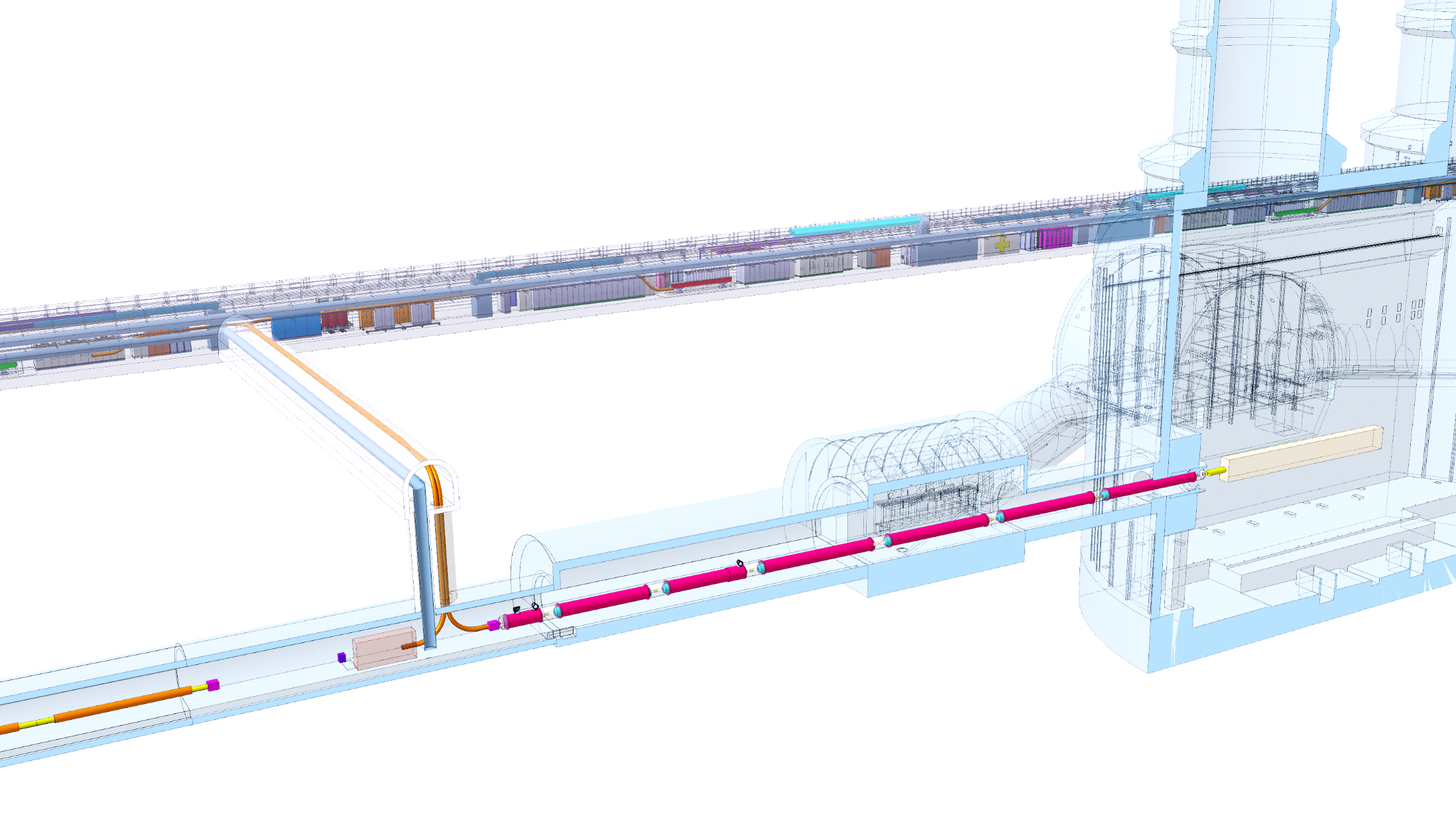 DFHM
IP
DFHX
Illustration of the position of the DFX
(not latest version for details)
SCLink DSH
A. Ballarino
Q1
Q2a
Q2b
DFX
Q3
CP
DFM
D1
Quantities and Components
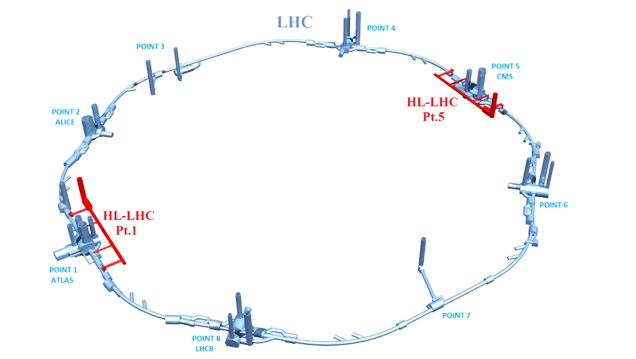 In total, for the DSH: 8 series units + 2 spare units
In total, for the current leads:
	16 units rated at 18 kA
	 8 units rated at 13 kA
	48 units rated at 2 kA
	80 units rated at 0.2 kA
	32 units rated at 0.8 kA
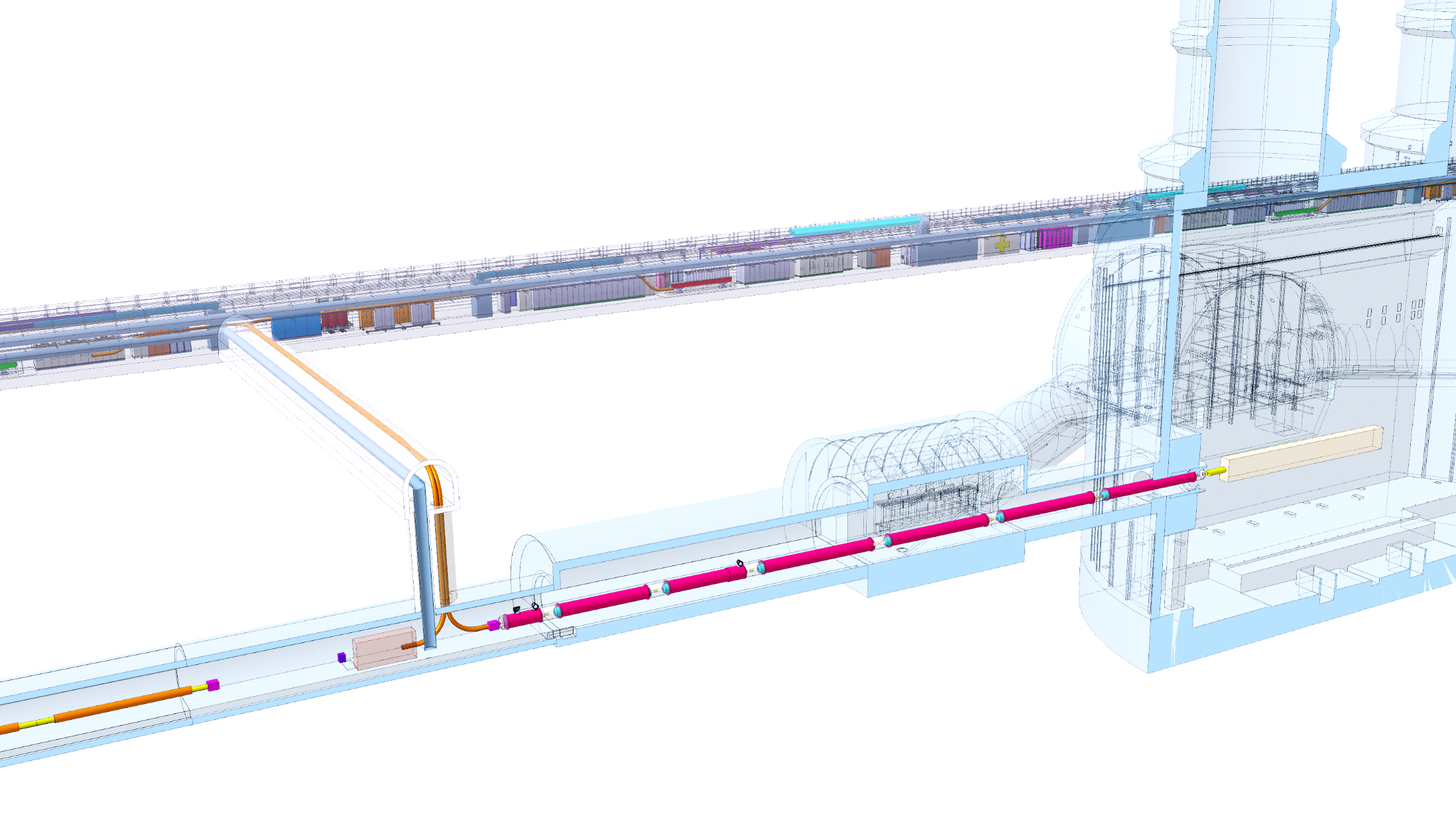 DFHM
IP
DFHX
Illustration of the position of the DFX
(not latest version for details)
SCLink DSH
A. Ballarino
Q1
Q2a
Q2b
DFX
Q3
CP
DFM
D1
MgB2 cable assemblies and DSH
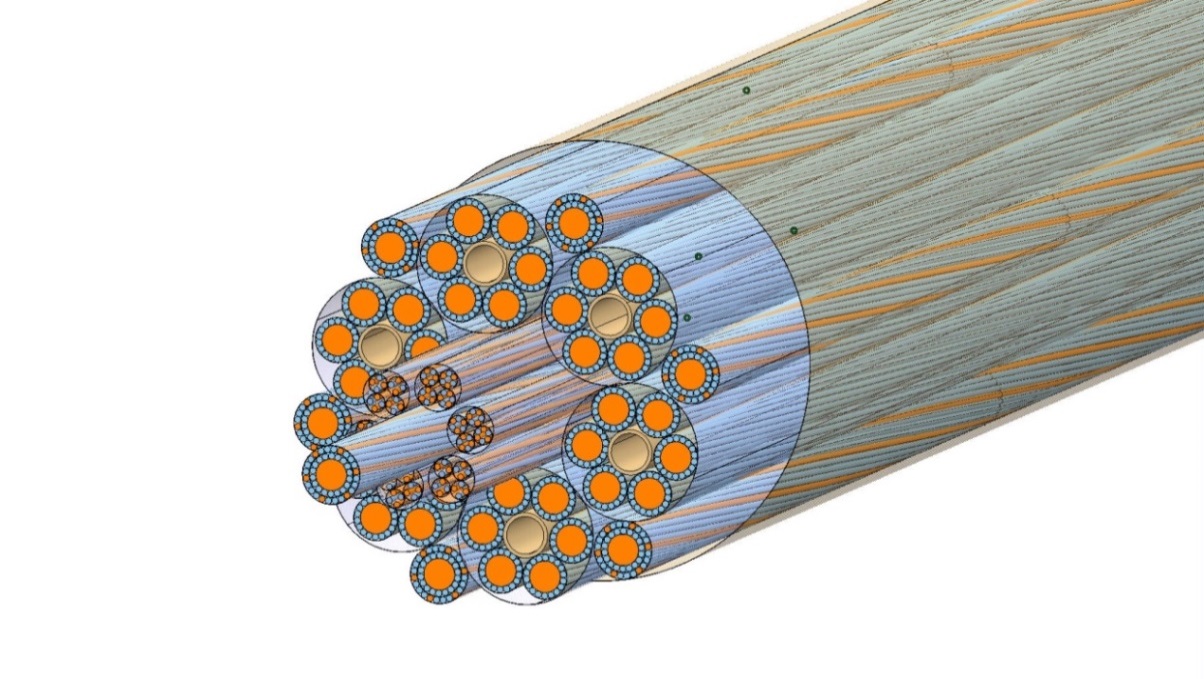 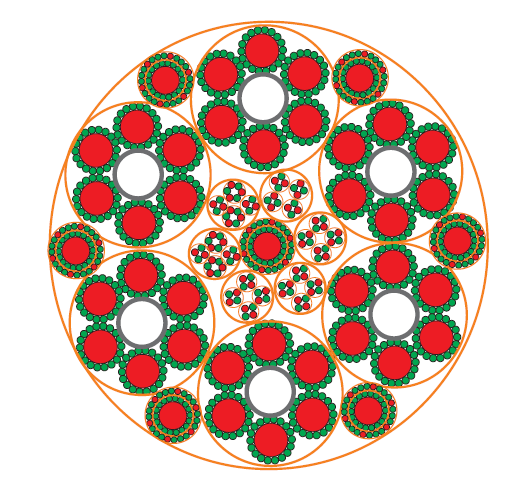 ext  65 mm
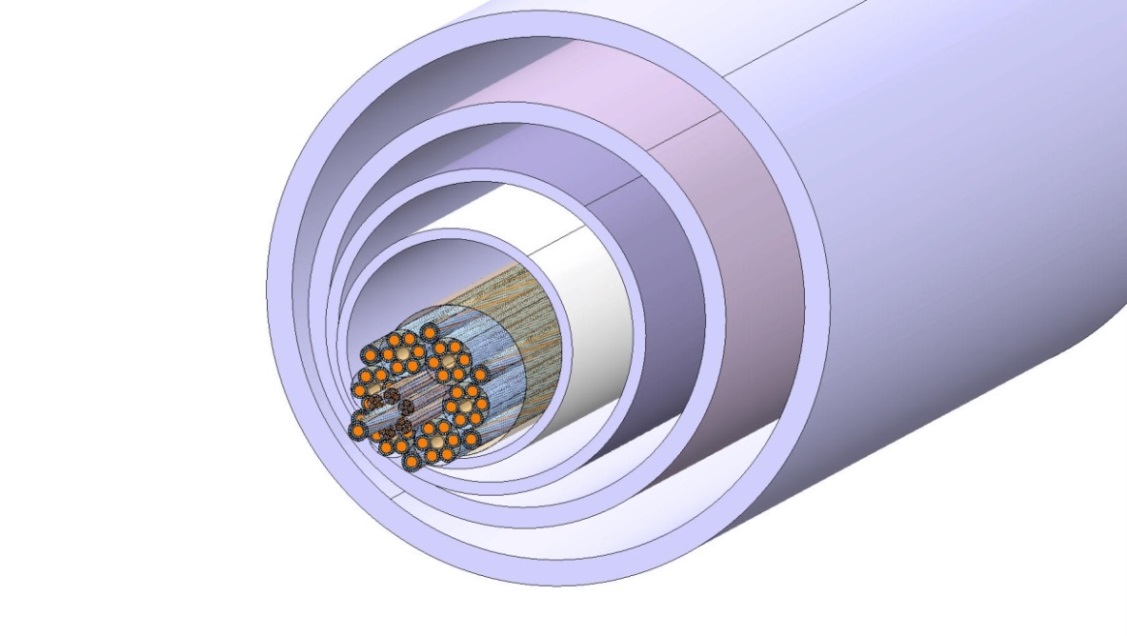 Mass  10 kg/m
Green: MgB2
Red   : Copper
ext  220 mm
A. Ballarino
MgB2 wires and cables
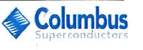 3 kA @ 20 K
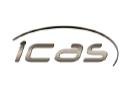 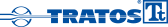 MgB2 Wire ( = 1 mm)
37 MgB2 Filaments
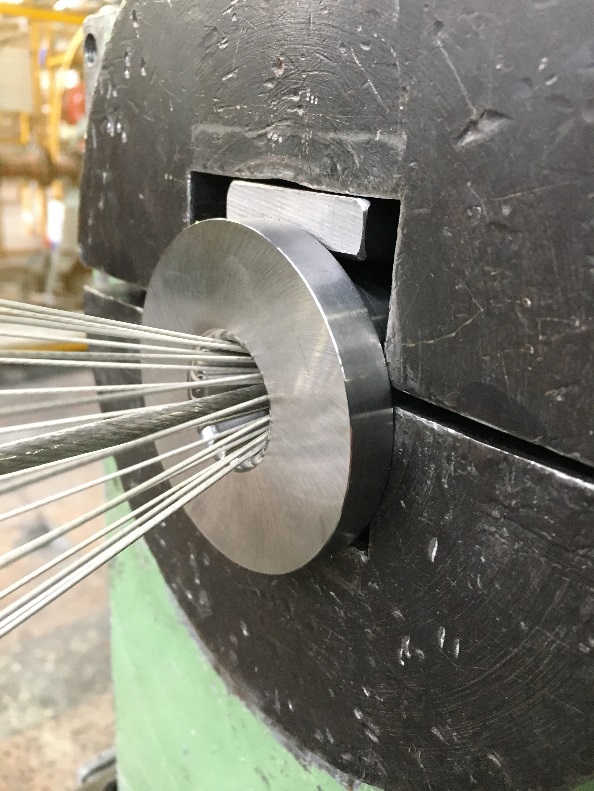 > 100 km of wire
procured
3 kA @ 20 K, CERN
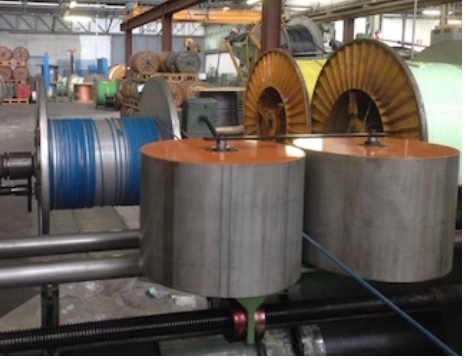 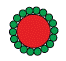 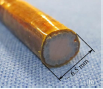 A. Ballarino
CERN, SM-18
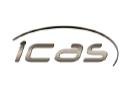 Cryotec
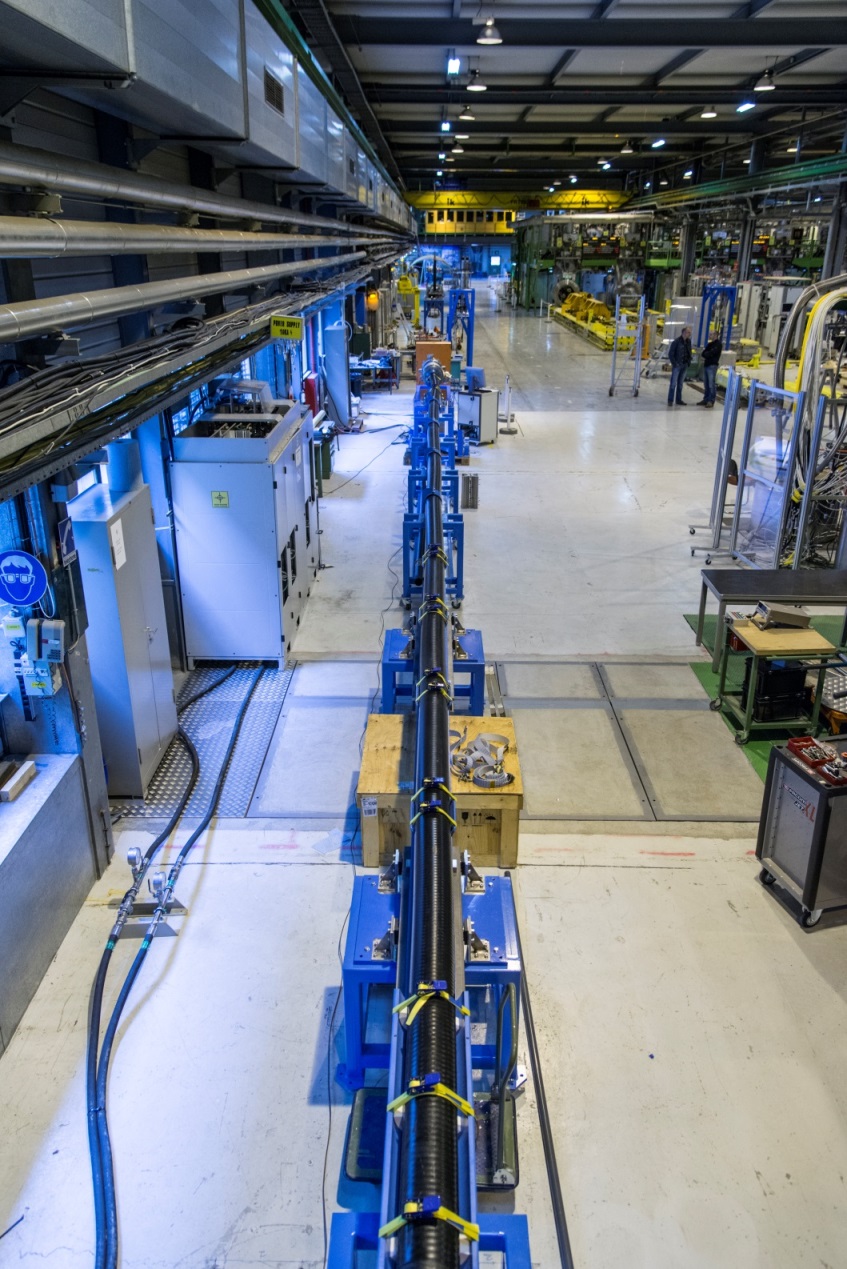 L= 20 m
CERN, Building 927
L  20 m
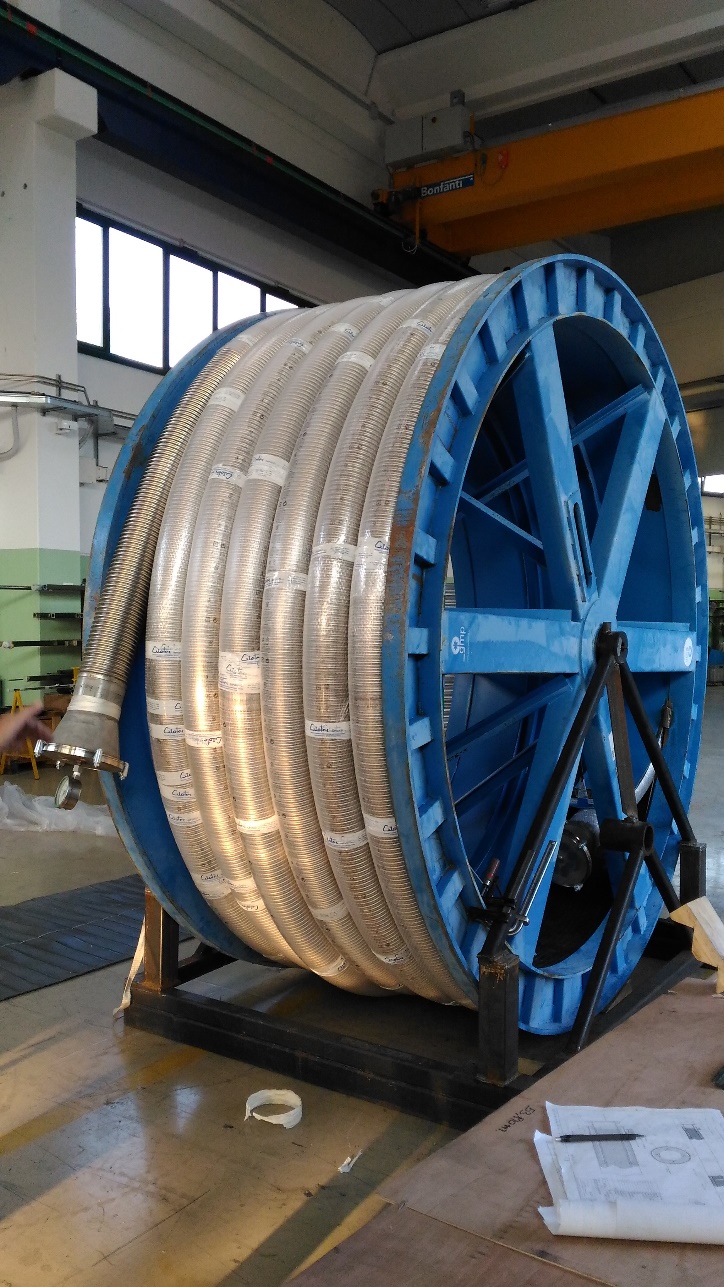 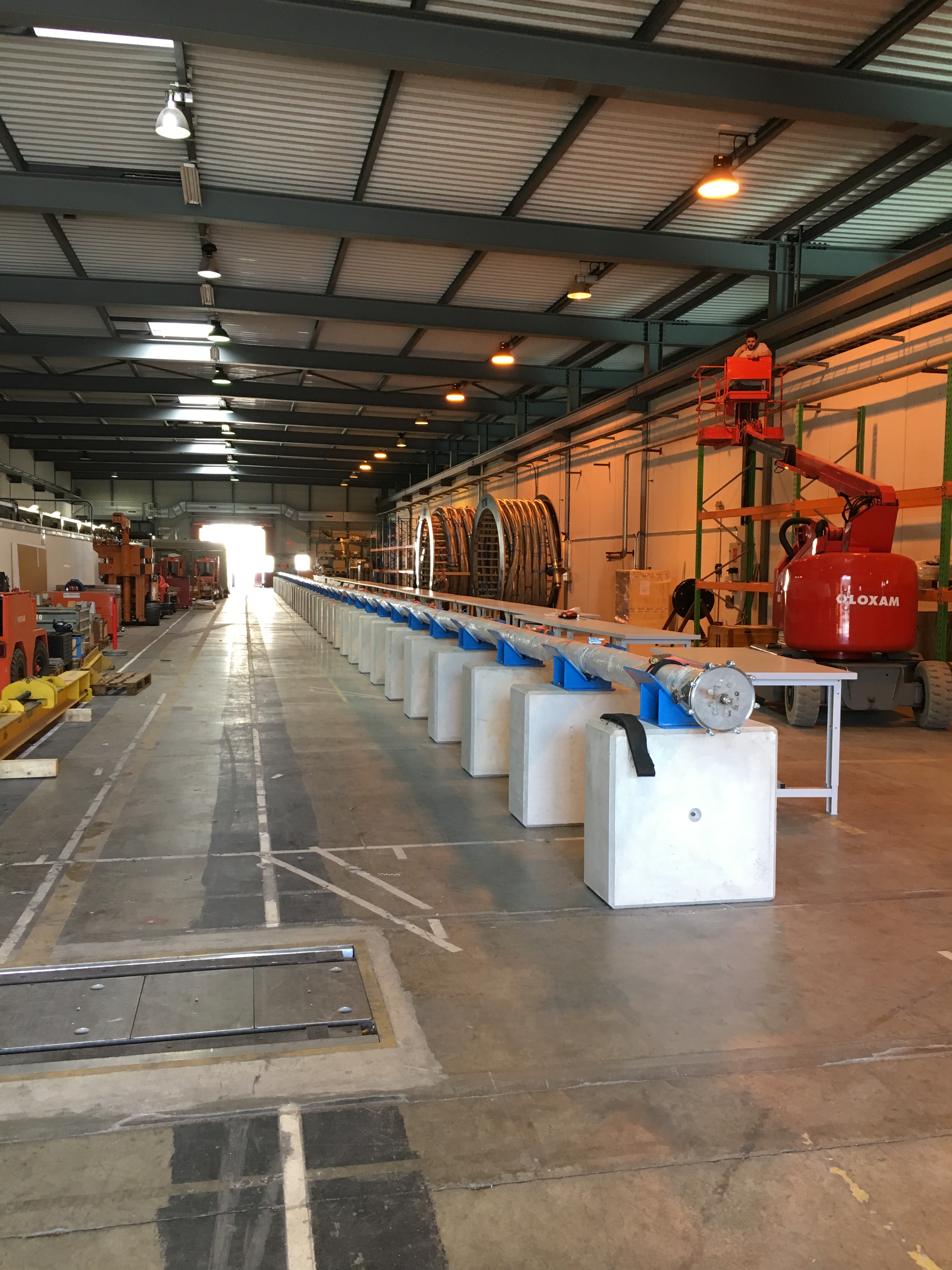 GHe
5 K- 70 K
 1 K
A. Ballarino
Timeline
Prototype activity
Series Production
Test of Series
2024
2021
2016
2013
2015
2018
2014
2017
Test in String of Magnets
Test at CERN of 
Demo  System
Integration in LHC
A. Ballarino
Summarizing
Of interest for industry:

Cryostats (DFH and DF)
Flexible cryostats (DSH)
MgB2 wire
Cabling 
Current leads

Future in-kind contributions for current leads and 
DF cryostats being discussed
A. Ballarino
Contact persons at CERN
Amalia Ballarino, Patrick Retz: superconducting links, currents leads, superconducting cables

Vittorio Parma, Yann Leclercq: cryostats, DFH(X,M), DF(X,M) cryo-modules
A. Ballarino
Thanks for your attention !